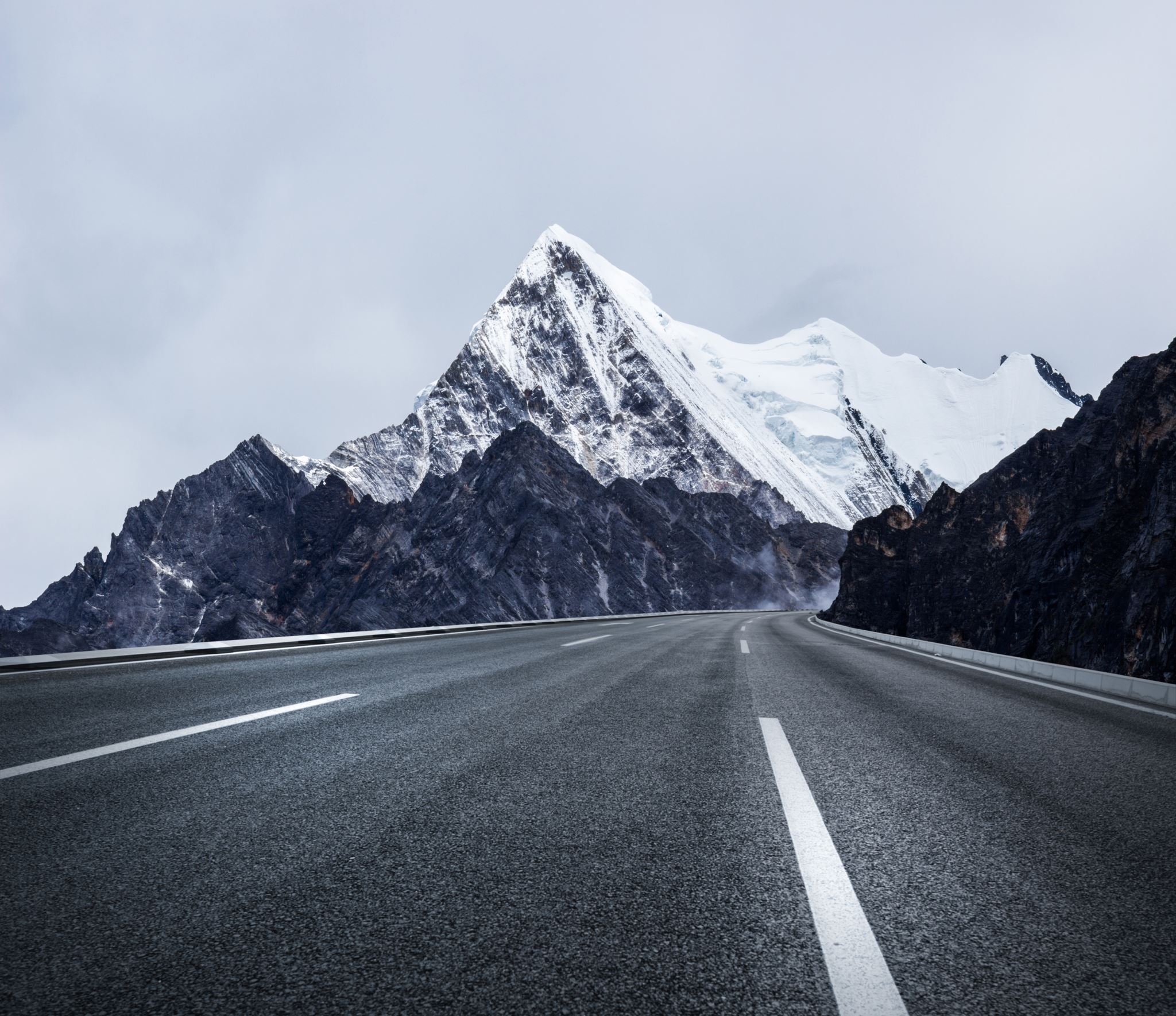 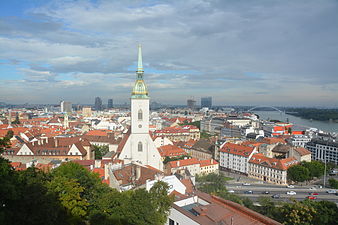 Srijeda 6.5.2020
4.a
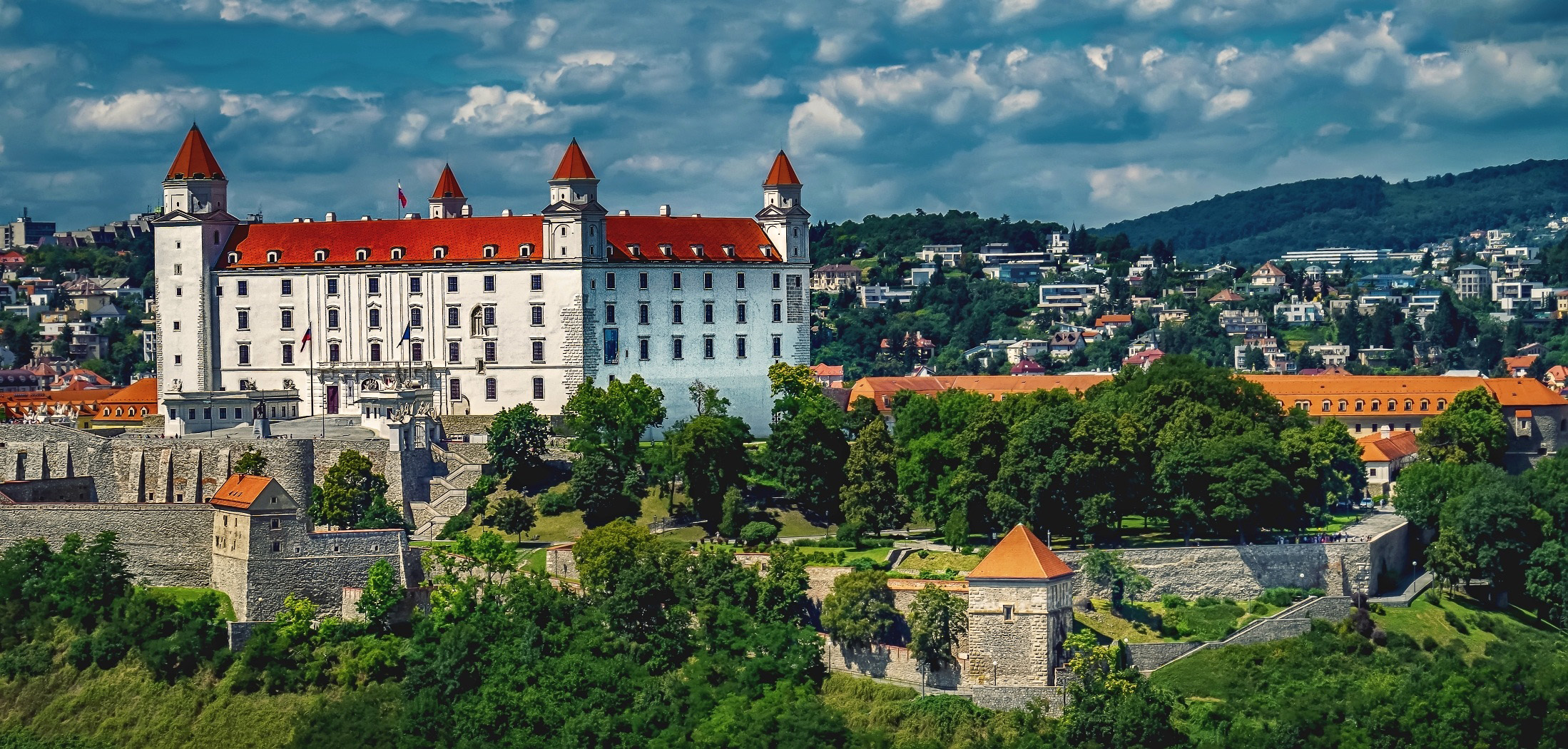 HRVATSKI JEZIK
Neman iz svemira

František Rojček
- Otvori čitanku Hrvatski na dlanu 4,  na 144. i 145. str.- Naglas, izražajno pročitaj pjesmu    Neman iz svemiraUsmeno odgovori na sljedeća pitanja:Tko je iznenadio pjesnika? 	Odakle je neman izronila? Što je uspjela učiniti pogledom? Pročitaj stihove koji otkrivaju izgled nemani. Gdje je pjesnik, zapravo, vidio ovu neman? Odredi temu pjesme.
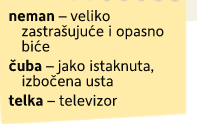 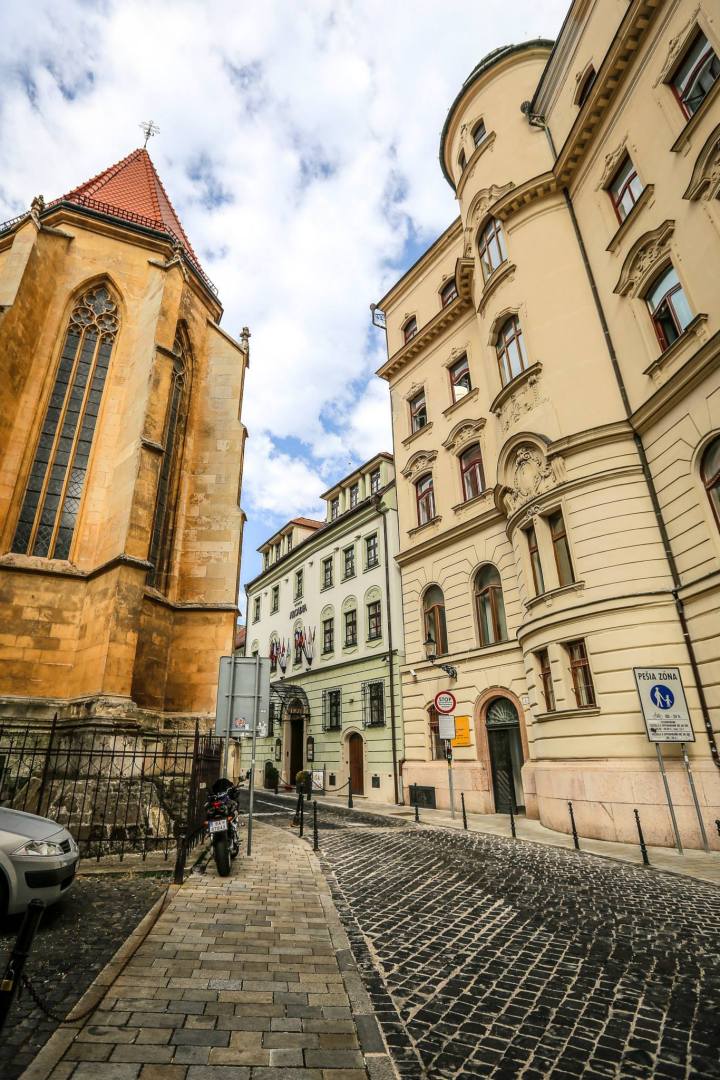 Ta fotografija korisnika Nepoznat autor: licenca CC BY-NC-ND
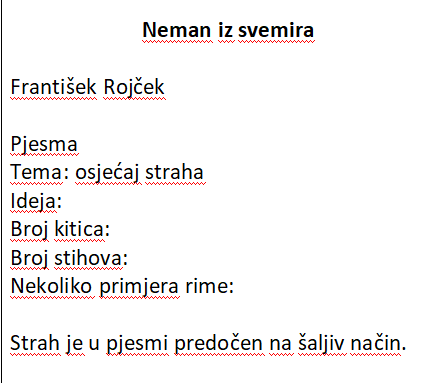 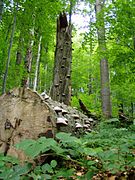 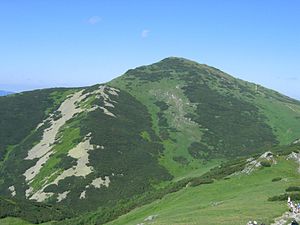 U bilježnicu zapiši plan ploče i nadopuni zadano:
Zadaci: 
Prepiši pjesmu u budućem glagolskom vremenu i tako 
     da sve imenice preoblikuješ u umanjenice.
2. Odgovori na sljedeća pitanja o Slovačkoj i Bratislavi:
    1. Gdje se nalazi Slovačka?
    2. Opiši reljef Slovačke.
    3. Što je Slovačkoj i Hrvatskoj slično?
4. Koja rijeka protječe Slovačkom?
     5. Koji se kulturno – povijesni spomenik nalazi u 
         glavnome gradu Slovačke?
     6. Kako su nekada bili povezani glavni gradovi Austrije i 
         Slovačke?
3. Nacrtaj bratislavski dvorac.
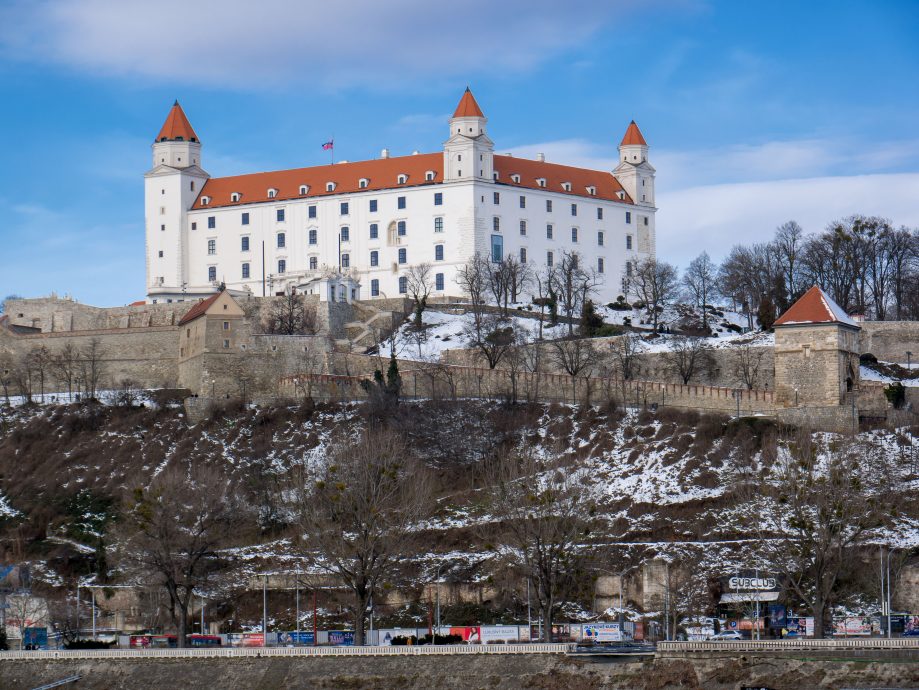 Pročitaj tekst o Bratislavi, Slovačkoj i književniku Františeku Rojčeku na 145. str. čitanke..
Prilagodba:
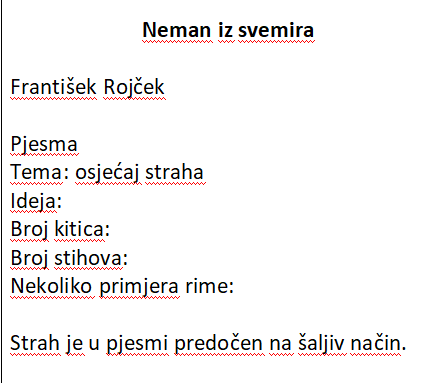 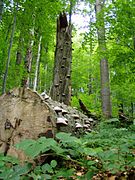 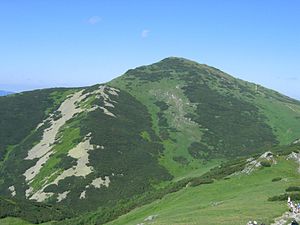 Luka, u  bilježnicu zapiši plan ploče i nadopuni sve zadano, osim ideje i rime.  Prepiši dvije kitice pjesme tako da ih pokušaš staviti u buduće vrijeme. Nacrtaj što voliš gledati na televiziji. 
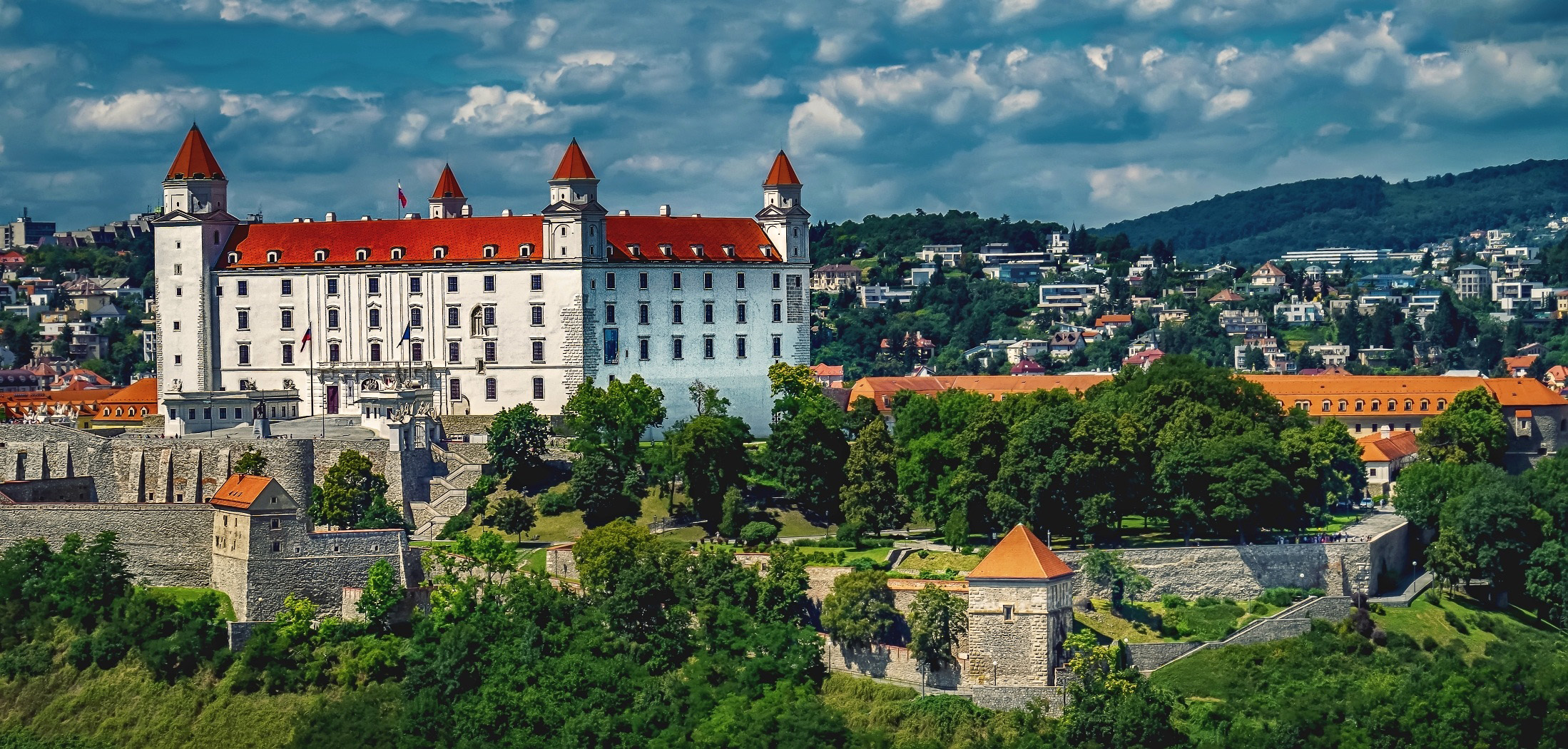 MATEMATIKA
Pisano dijeljenje višeznamenkastoga broja jednoznamenkastim brojem
Zadaci: 
Otvori udžbenik na 73. str. i riješi 3. 4. i 6. zadatak.
    Zadatke 5. i 7. riješi u bilježnicu. 
Riješi zadatke u radnoj bilježnici na 68. i 69. strani. Pazi, u nekim zadacima potrebno je rezultate provjeriti množenjem.
Na poveznici ćeš pronaći kviz sa 6 zadataka pisanoga dijeljenja. Riješi ih u bilježnicu! 
PISANO DIJELJENJE BROJEVA
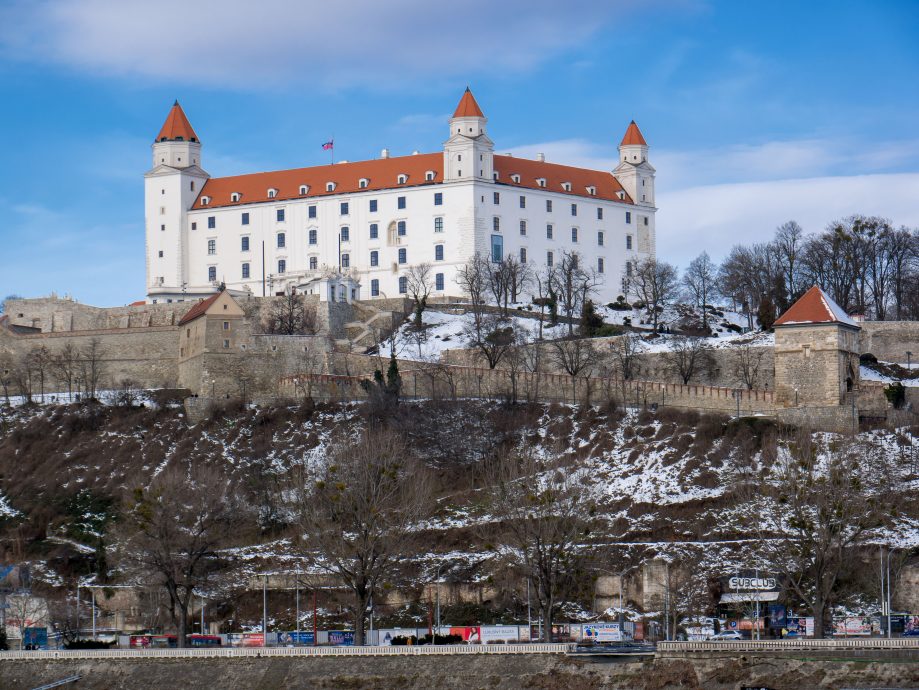 Piši uredno, pazi na potpisivanje i provjeri točnost rezultata!
Prilagodba:
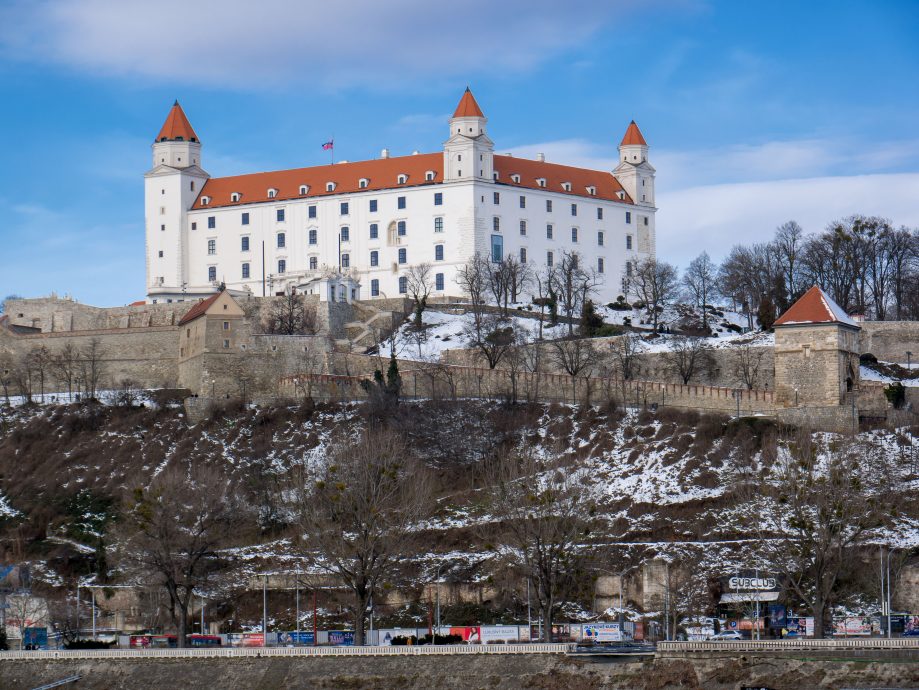 Zadaci: 
Luka, otvori svoj udžbenik i riješi nekoliko zadataka pisanoga dijeljenja. 
Riješi 1. i 3. zadatak u radnoj bilježnici na 68. strani. Pazi, u nekim zadacima potrebno je rezultate provjeriti množenjem.
Na poveznici ćeš pronaći kviz sa 6 zadataka pisanoga dijeljenja. Riješi ih u bilježnicu! 
PISANO DIJELJENJE BROJEVA
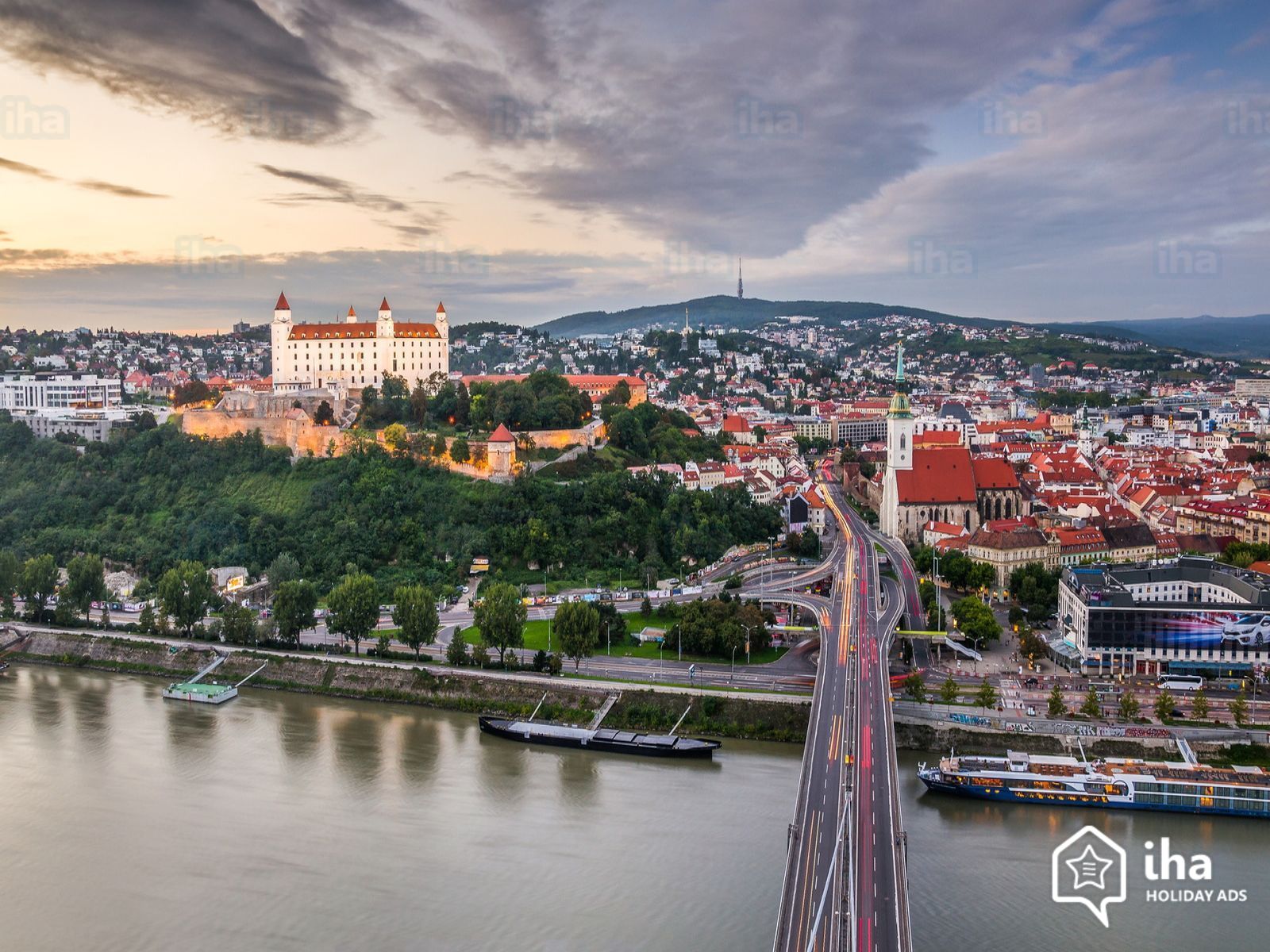 Tjelesna i zdravstvena kultura
Obuci udobnu odjeću, napravi dovoljno mjesta oko sebe i uz glazbu odvježbaj današnji trening. 
Sretno! 
Vježbe uz ples
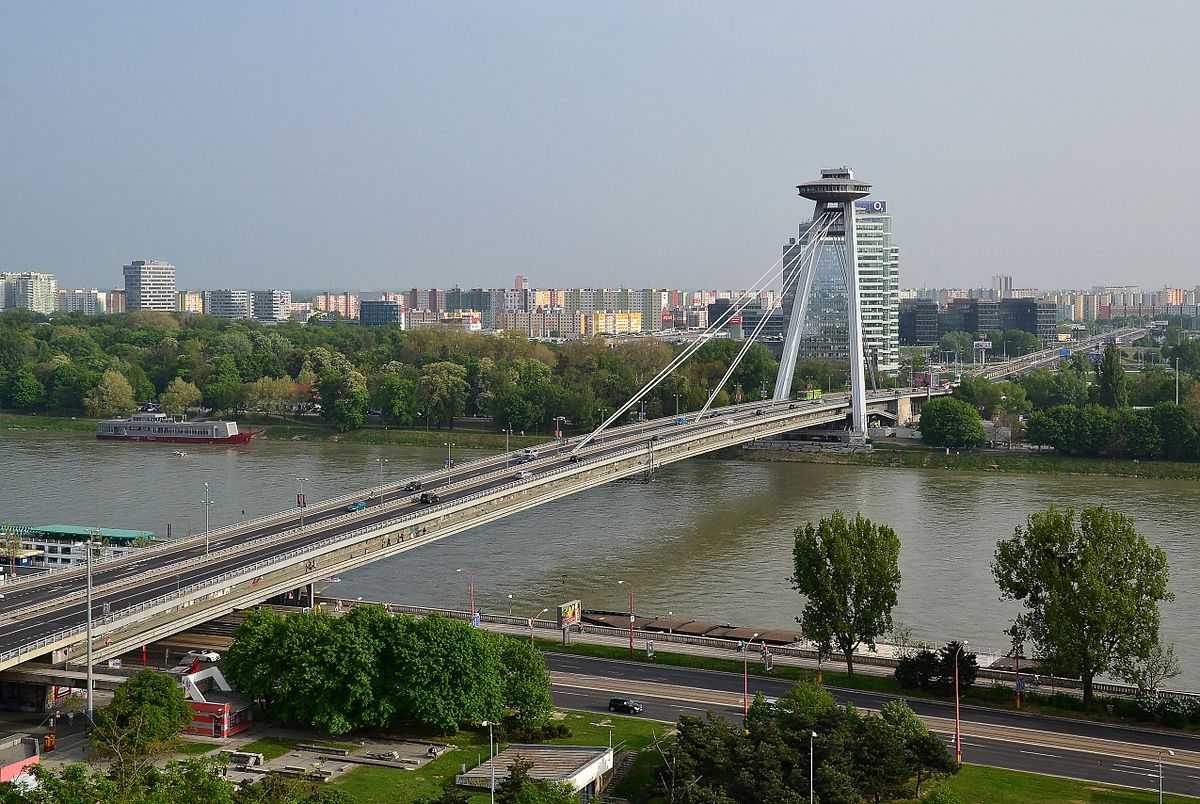 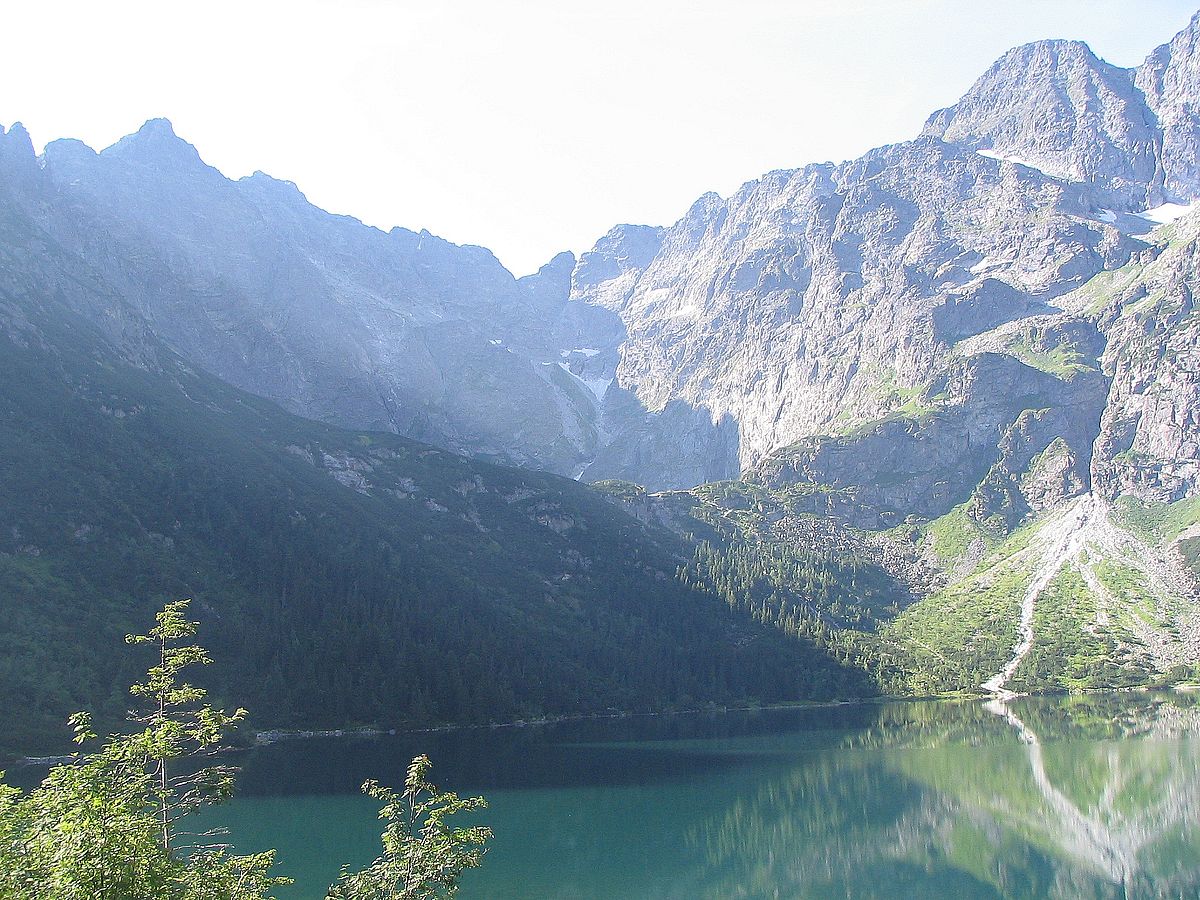 Hrvatski jezik (dopunska nastava)
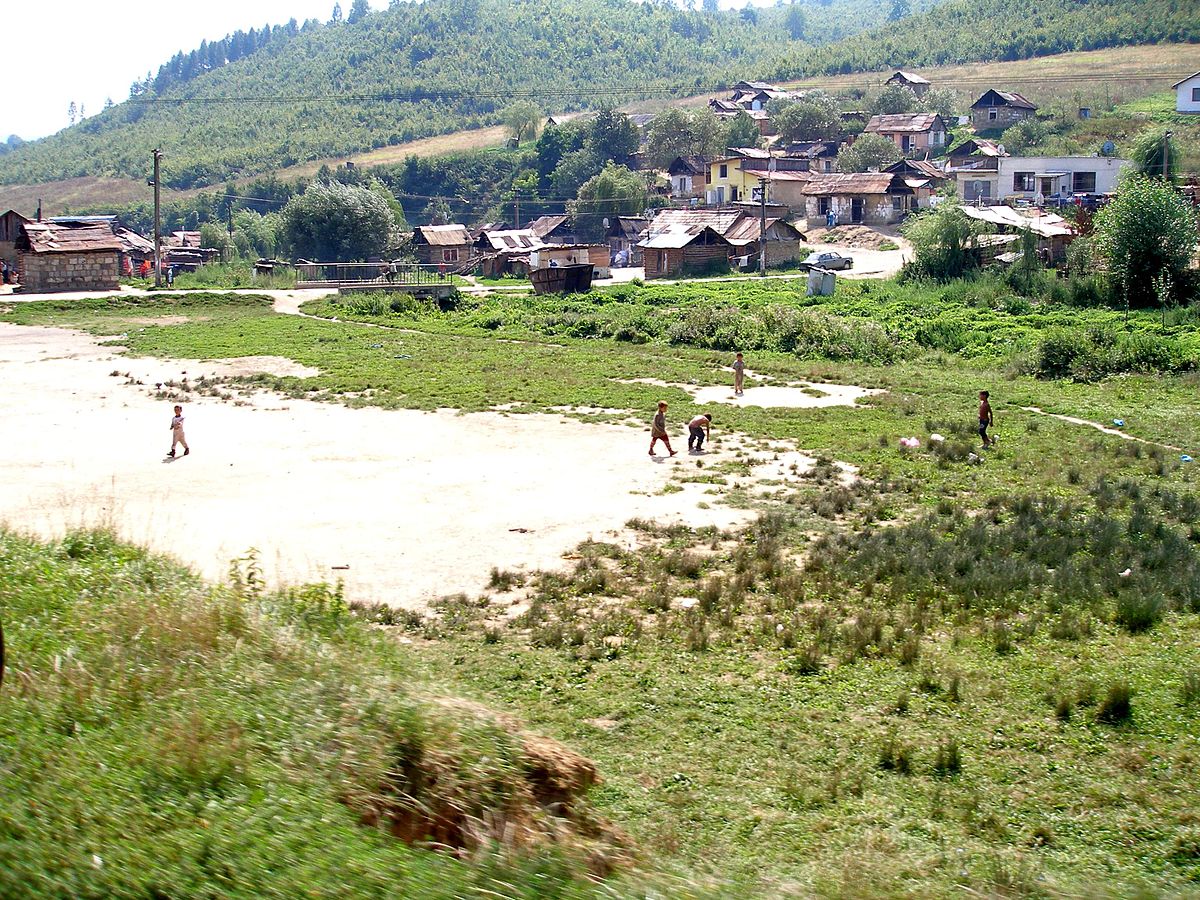 Ponovi što znaš, uz igru: 

IMENA GRADOVA I STANOVNIKA

IJE I JE

VELIKO POČETNO SLOVO
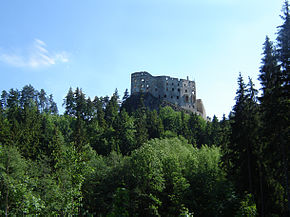 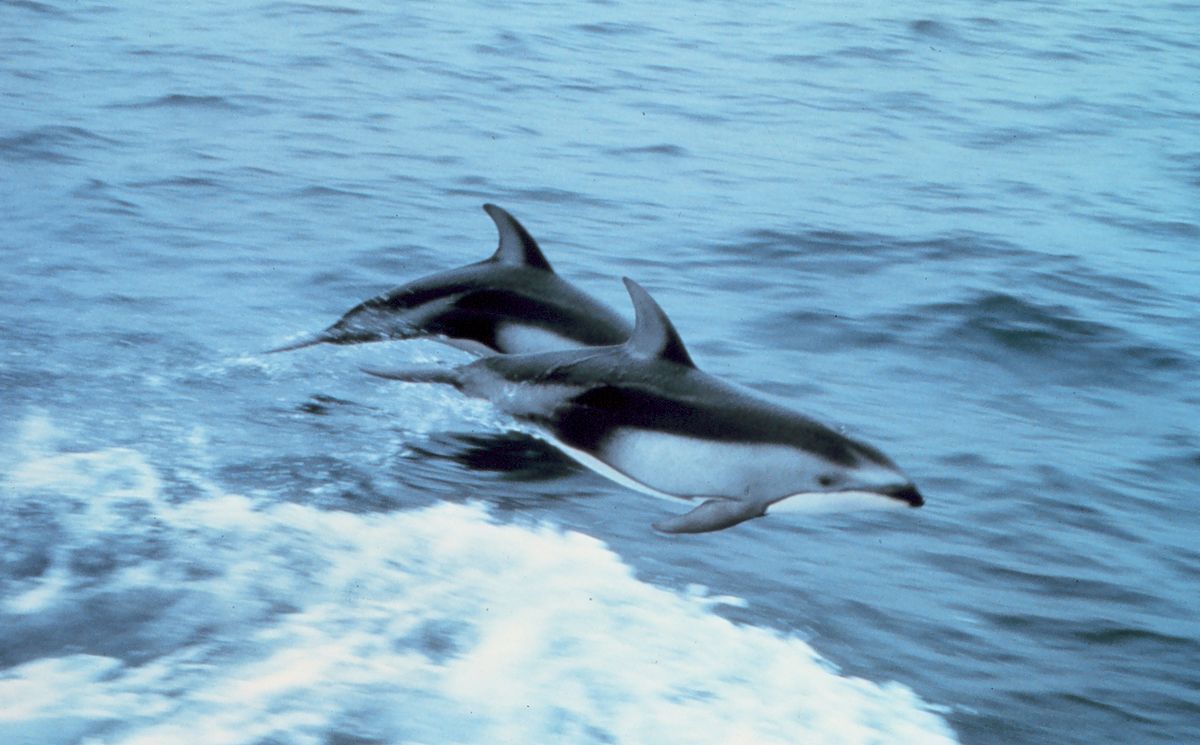 Vrijedno računaj, piši i vježbaj!
Pusa od učiteljice Dubravke 